SICOMEX CUBA
Acceso, implantación y consolidación en el exterior (SICOMEX)

¿Qué es el SICOMEX?
ARVET pone a su disposición un promotor que se implicará al 100% con su empresa y que hará las funciones de agente comercial en Cuba. 
El promotor le ayudará a conocer las características comerciales de Cuba, adecuar su producto al mercado, conocer a su competencia y a los potenciales clientes.
Desde ARVET supervisaremos que su trabajo sea riguroso, de calidad y equilibrado.
 El promotor cerrará operaciones comerciales exitosas (parte de su remuneración será variable) y le pondrá en contacto con el 99% de sus potenciales clientes.

¿Cuánto cuesta?
El promotor trabajará para las empresas del SICOMEX, de forma que el coste se reparte entre un máximo de 8 participantes. Aumentará las ventas, puesto que el promotor trabaja una parte a comisión.
El coste es de 5.400 euros por participante/año e incluye gastos de desplazamiento y alojamiento en España, el trabajo realizado por el promotor en el país, así como el soporte en la gestión desde la estructura de España.



.
SICOMEX CUBA
Acceso, implantación y consolidación en el exterior (SICOMEX)
Cuba, un destino especial
El promotor de ARVET en Cuba es de la empresa CNS, una compañía española con más de 15 años de experiencia en el mercado cubano. 
Esta larga trayectoria de trabajo en la isla la dota de un profundo conocimiento del mercado, así  como de una amplia red de clientes y contactos. 
CNS cuenta con una estructura permanente en Cuba a través de un representante en plantilla contratado. Cuenta con los medios y recursos necesarios para llevar a cabo su labor. Periódicamente, un miembro del equipo directivo español se desplaza a Cuba para realizar labores de seguimiento, contactos y apoyo a su labor.
 En Cuba, para poder realizar labores de importación, es necesario tener el código MINCEX, cuya obtención es lenta y farragosa. CNS es poseedora del código MINCEX lo que le permite realizar operación de importación con la isla de Cuba.
¿A qué espera para pedir más información? 
Si tiene alguna duda llama a ARVET y pide una reunión, sin compromiso, con nosotros. 
Queremos ponérselo fácil, para eso somos sus socios en internacionalización. 
Persona de contacto: Manolo Herrero mherrero@arvet.es
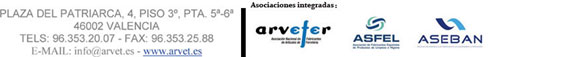